Overview: Using Learning Progressions Research to Teach for Environmental Science Literacy Related Paper Set Presented at the Annual Meeting of the National Association for Research in Science Teaching, Rio Grande, Puerto Rico, April 6, 2012Website: http://edr1.educ.msu.edu/EnvironmentalLit/index.htm
[Speaker Notes: Welcome to our session]
Thanks to Funders
This research is supported in part by grants from the National Science Foundation: Learning Progression on Carbon-Transforming Processes in Socio-Ecological Systems (NSF 0815993), and Targeted Partnership: Culturally relevant ecology, learning progressions and environmental literacy (NSF-0832173), CCE: A Learning Progression-based System for Promoting Understanding of Carbon-transforming Processes (DRL 1020187), and Tools for Reasoning about Water in Socio-ecological Systems (DRL-1020176).  Additional support comes from the Great Lakes Bioenergy Research Center.  Any opinions, findings, and conclusions or recommendations expressed in this material are those of the author(s) and do not necessarily reflect the views of the National Science Foundation or the United States Department of Energy
Thanks to Contributors to this Research
Jing Chen, Li Zhan, Jonathon Schramm, Jennifer Doherty, Amy Lark, Dante Cisterna, Jenny Dauer, Jiwon Kim, Hannah Miller, Staci Sharp, Courtney Lannen, Kathryn Oleszkowicz, Etiowo Usoro, Allison Webster, Liz Thompkins, Melissa Janos, Michigan State University
Laurel Hartley, University of Colorado, Denver
Cornelia Harris, Cary Institute for Ecosystem Studies
Hui Jin, The Ohio State University
RET’s: Marcia Angle, Lawton Schools, Rebecca Drayton, Gobles Schools, Cheryl Hach, Kalamazoo Math & Science Center, Liz Ratashak, Vicksburg Schools, Debi Kilmartin, Gull Lake Schools
Mark Wilson, Karen Draney, Jinnie Choi, and HyoJeong Shin at the Berkeley Evaluation and Assessment Research Center
[Speaker Notes: I want to thank the many people who have contributed to this research, and I’m open for questions.]
Definitions
Environmental science literacy is the capacity to understand and participate in evidence-based discussions of socio-ecological systems.
Learning progressions are descriptions of increasingly sophisticated ways of thinking about or understanding a topic
[Speaker Notes: These two basic definitions inform all of our work
I will elaborate on each]
Defining Environmental Science Literacy: Processes in Socio-ecological Systems
[Speaker Notes: This is an important part of our definition of environmental science literacy--what we call the loop diagram. 
Figure 1 on the handout You will see strand-specific versions of the loop diagram on several of the posters.
Students need to connect human social and economic systems—the left-hand box—with environmental systems
Note that the science curriculum is in the right-hand box
We’re generally focused on the right-hand box
Environmental science literacy means understanding the right-hand box well enough to connect it with the arrows]
Learning Progressions Include:
A learning progression framework, describing levels of achievement for students learning (Model of cognition)
Assessment tools that reveal students’ reasoning: written assessments and clinical interviews (Observation and interpretation)
Teaching tools and strategies that help students make transitions from one level to the next (Empirical validation)
[Speaker Notes: All the people doing research on learning progressions have not fully agreed on what a learning progression consists of, but here are three parts that I will talk about:
SLIDE]
What Progresses?
Discourse: “a socially accepted association among ways of using language, of thinking, and of acting that can be used to identify oneself as a member of a socially meaningful group” (Gee, 1991, p. 3) 
Practices: inquiry, accounts, citizenship 
Knowledge of processes in human and environmental systems
[Speaker Notes: A core question for any learning progression is “what is the learning that progresses?”
In the past year we have settled on a 3-part answer to that question: Discourse, practices, and knowledge
I’ll talk briefly about each]
Strands of Environmental Science Literacy
Carbon. Carbon-transforming processes in socio-ecological systems at multiple scales, including cellular and organismal metabolism, ecosystem energetics and carbon cycling, carbon sequestration, and combustion of fossil fuels.  
Water.  The role of water and substances carried by water in earth, living, and engineered systems, including the atmosphere, surface water and ice, ground water, human water systems, and water in living systems.
Biodiversity.  The diversity of living systems, including variability among individuals in population, evolutionary changes in populations, diversity in natural ecosystems and in human systems that produce food, fiber, and wood.
[Speaker Notes: We have worked in 3 strands:
Kristin talked about water earlier this morning
My main emphasis will be on carbon.]
Data Sources
[Speaker Notes: We use a variety of data sources in these presentations.  The first two papers make use of clinical interviews.]
Practices of Environmentally Literate Citizens
Discourses: Communities of practice, identities, values, funds of knowledge
Explaining and Predicting (Accounts)
What is happening in this situation? 
What are the likely consequences of different courses of action?
Investigating (Inquiry)
What is the problem?
Who do I trust? 
What’s the evidence?
Deciding

What will I do?
[Speaker Notes: Now our approach to practices.

Our studies of how students at different levels of sophistication make environmental decisions have led us to identify 3 key practices:
Investigating, accounts, and deciding.

Inquiry and accounts—the yellow boxes—are particularly important to us as science educators.

My planned presentation will focus mostly on accounts, but I do have a few slides on inquiry tucked away at the end if you want to discuss inquiry during the question and answer session.]
Presentations in this Session
Inquiry learning progression framework for carbon transforming processes, by Jenny Dauer, Hannah Miller, and Charles W. Anderson
Practices of Environmentally Literate Citizens
Discourses: Communities of practice, identities, values, funds of knowledge
Explaining and Predicting (Accounts)
What is happening in this situation? 
What are the likely consequences of different courses of action?
Investigating (Inquiry)
What is the problem?
Who do I trust? 
What’s the evidence?
Deciding

What will I do?
[Speaker Notes: Now our approach to practices.

Our studies of how students at different levels of sophistication make environmental decisions have led us to identify 3 key practices:
Investigating, accounts, and deciding.

Inquiry and accounts—the yellow boxes—are particularly important to us as science educators.

My planned presentation will focus mostly on accounts, but I do have a few slides on inquiry tucked away at the end if you want to discuss inquiry during the question and answer session.]
Contrasts between Force-dynamic and Scientific Discourse (Pinker, Talmy)
Force-dynamic discourse: Actors (e.g., animals, plants, machines) make things happen with the help of enablers that satisfy their “needs.”
This is everyone’s “first language” that we have to master in order to speak grammatical English (or French, Spanish, Chinese, etc.)
Scientific discourse: Systems are composed of enduring entities (e.g., matter, energy) which change according to laws or principles (e.g., conservation laws)
This is a “second language” that is powerful for analyzing the material world
We often have the illusion of communication because speakers of these languages use the same words with different meanings (e.g., energy, carbon, nutrient, etc.)
[Speaker Notes: We now say that learning science is like learning a second language.
SLIDE

I think that this is SO interesting.  I have a couple of examples of interview data that I’m not going to show now, but I would be glad to share with you later.]
Carbon Accounts: Grouping and Explaining Carbon-transforming Processes
Black: Linking processes that students at all levels can tell us about
Red: Lower anchor accounts based on informal discourse
Green: Upper anchor accounts based on scientific models
[Speaker Notes: This slide has another table from my paper.

We ask student of all ages about the linking processes in black, but what they NOTICE and interpret can be entirely different.

Students relying on informal reasoning notice that plant growth, animal growth, and animal movement all involve living things using their powers to achieve results—quite different from decay and combustion.

Scientific accounts of changes in materials focus on quite different patterns of change and therefore group the processes differently—according to how they transform carbon compounds.]
Learning Progression Levels of Achievement for Carbon Accounts
Level 4: Coherent scientific accounts: Students successfully apply fundamental principles such as conservation of matter and energy and genetic continuity to phenomena at multiple scales in space and time (generally consistent with current national science education standards and with the draft framework for new standards). 
Level 3: Incomplete or confused scientific accounts: Students show awareness of important scientific principles and of models at smaller and larger scales, but they have difficulty connecting accounts at different scales and applying principles consistently.
Level 2: Elaborated force-dynamic accounts: Students’ accounts continue to focus on actors, enablers, and natural tendencies of inanimate materials, but they add detail and complexity, especially at larger and smaller scales. 
Level 1: Simple force-dynamic accounts: focus on actors, enablers, and natural tendencies of inanimate materials, using relatively short time frames and macroscopic scale phenomena.
[Speaker Notes: Our research has focused on developing detailed descriptions of these levels of achievement.  Here are the descriptions in very broad terms.
SLIDE]
Presentations in this Session
2. Alternative learning trajectories toward understanding matter and energy in socio-ecological systems. By Hannah Miller, Allison Webster, Jenny Dauer, and Charles W. Anderson
Data Sources
Carbon TIME Cohort 1 (2011-12) Student Learning Progression Levels
Year 1 Cohort Pre and Post Comparison – effect size
Validation of Written Assessments
Development of reliable coding rubrics: developmental and full coding, revision procedures, inter-rater reliability
Standard item statistics: difficulty, discrimination
IRT-based analyses
Fit to model
Step difficulties, Wright Maps
Comparison of written and interview assessments
Presentations in this Session
3. Designing learning progression assessments that assess principles first, by Kathryn Oleszkowicz, Jennifer H. Doherty, and Charles W. Anderson
Data Sources
Presentations in this Session
4. Teachers’ implementation of curriculum units and student learning in carbon-transforming processes, by Jiwon Kim, Li Zhan, and Charles W. Anderson
Strands of Environmental Science Literacy
Carbon. Carbon-transforming processes in socio-ecological systems at multiple scales, including cellular and organismal metabolism, ecosystem energetics and carbon cycling, carbon sequestration, and combustion of fossil fuels.  
Water.  The role of water and substances carried by water in earth, living, and engineered systems, including the atmosphere, surface water and ice, ground water, human water systems, and water in living systems.
Biodiversity.  The diversity of living systems, including variability among individuals in population, evolutionary changes in populations, diversity in natural ecosystems and in human systems that produce food, fiber, and wood.
[Speaker Notes: We have worked in 3 strands:
Kristin talked about water earlier this morning
My main emphasis will be on carbon.]
Data Sources
Presentations in this Session
5. Using scenario-based assessments to build a learning progression framework for reasoning about ecosystems, by Jennifer H. Doherty, Laurel M. Hartley, Cornelia Harris, John Moore, Alan Berkowitz, and Charles W. Anderson
Biodiversity: Grouping and Explaining Ecosystems and Subsystems
Black: Linking processes that students at all levels can tell us about
Red: Lower anchor accounts based on informal discourse
Green: Upper anchor accounts based on scientific models
Presentations in this Session
Inquiry learning progression framework for carbon transforming processes, by Jenny Dauer, Hannah Miller, and Charles W. Anderson
Alternative learning trajectories toward understanding matter and energy in socio-ecological systems. By Hannah Miller, Allison Webster, Jenny Dauer, and Charles W. Anderson
Designing learning progression assessments that assess principles first, by Kathryn Oleszkowicz, Jennifer H. Doherty, and Charles W. Anderson
Teachers’ implementation of curriculum units and student learning in carbon-transforming processes, by Jiwon Kim, Li Zhan, and Charles W. Anderson
Using scenario-based assessments to build a learning progression framework for reasoning about ecosystems, by Jennifer H. Doherty, Laurel M. Hartley, Cornelia Harris, John Moore, Alan Berkowitz, and Charles W. Anderson
[Speaker Notes: Here is the general plan for the session]
Extra Slides
Teaching Experiments: Inquiry and Application Activity Sequences
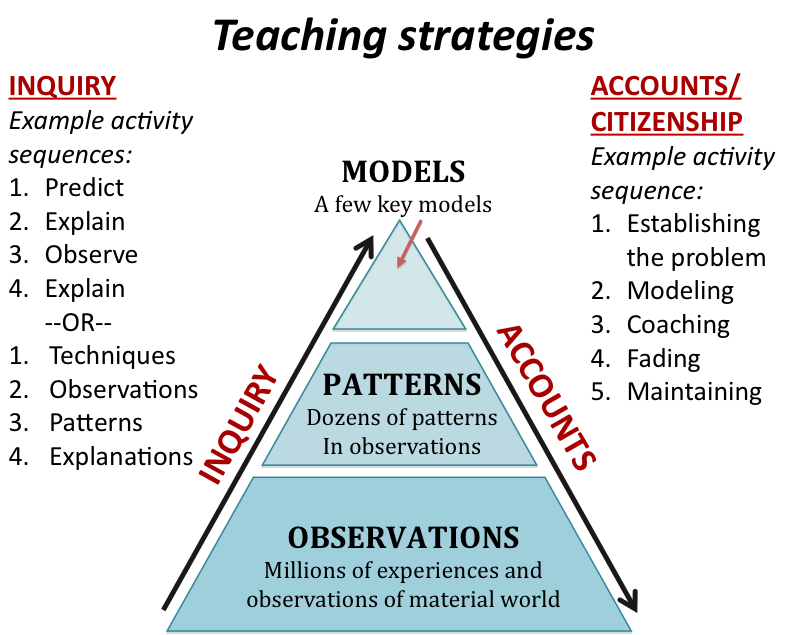 [Speaker Notes: Here is another of those placeholder slides.  In our current project we are working to engage students in inquiry and application (accounts) in ways that enable them to make transitions among levels.]
Level 3: Nutrient and O2-CO2 Cycles
Level 4: Scientific Account Carbon Cycling and Energy Flow
[Speaker Notes: Here’s another version of the loop diagram, our Upper Anchor:
Matter cycles in Earth systems—green arrows.  Note that the carbon cycle takes carbon atoms out of and back into the atmosphere.
Energy flows—red arrows.  Note that energy and matter are not interconverted and are never the same.]
Level 2 Accounts “Matter and Energy Cycles”
Sunlight
People & animals
Carbon
Dioxide
Nutrients
People & animals
Decay
This is really about actors and their actions.  
 People are the main actors, then animals, then plants
 Everything else is there to meet the needs of actors
[Speaker Notes: As we have dug deeper, we have seen that underlying this perception of two cycles is a deeply different way of making sense of matter cycling.
SLIDE BULLETS]